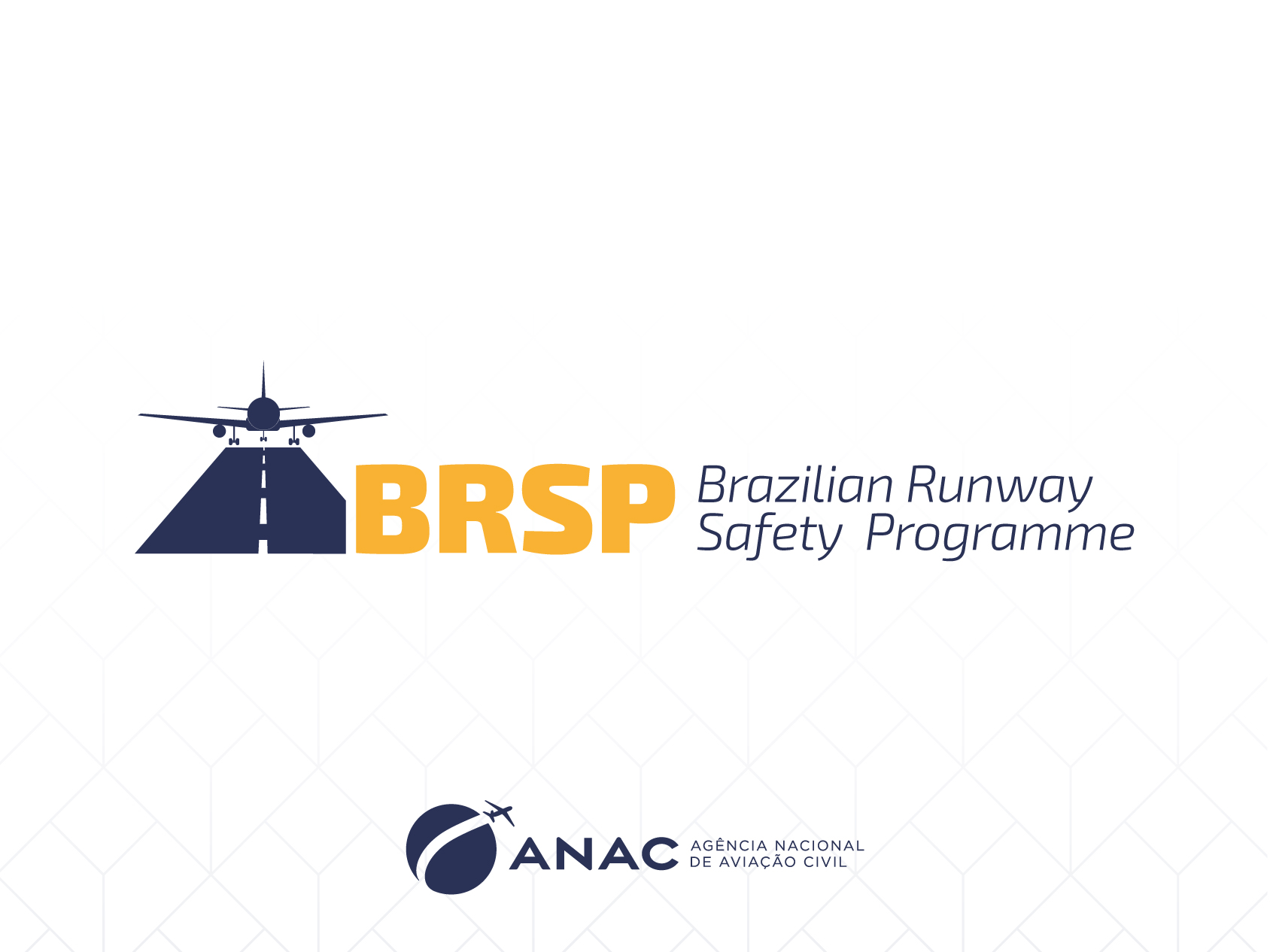 Criação do Subgrupo de Runway ExcursionAlinhamento com o GT/RE- BCAST
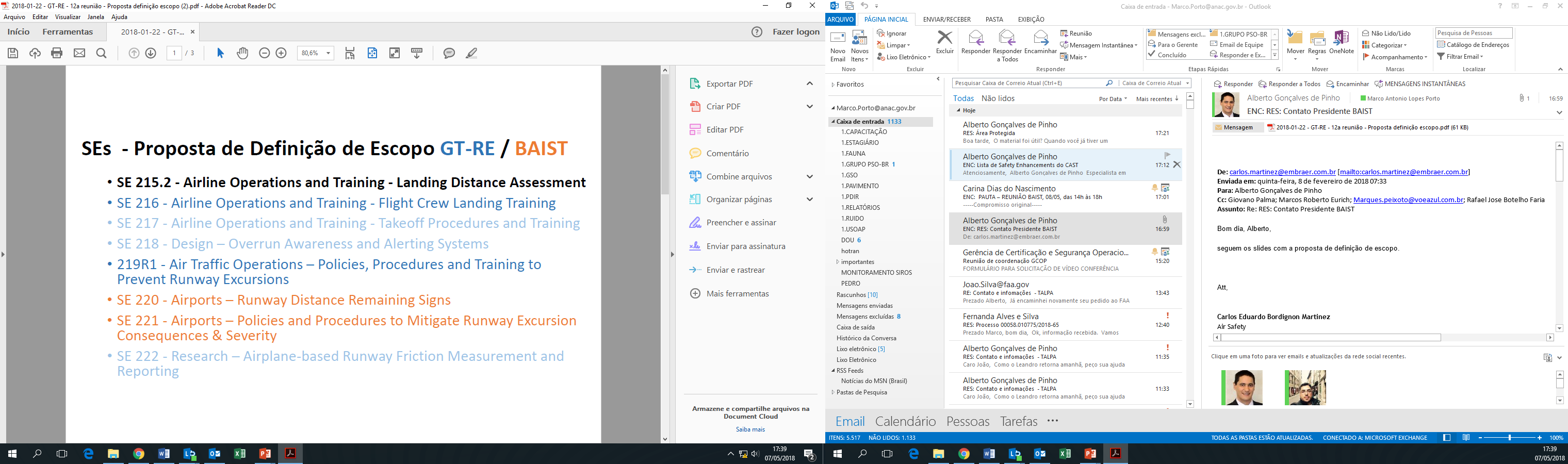 https://www.skybrary.aero/index.php/Portal:CAST_SE_Plan
Criação do Subgrupo de Runway ExcursionAlinhamento com o GT/RE- BCAST : SE 215.2
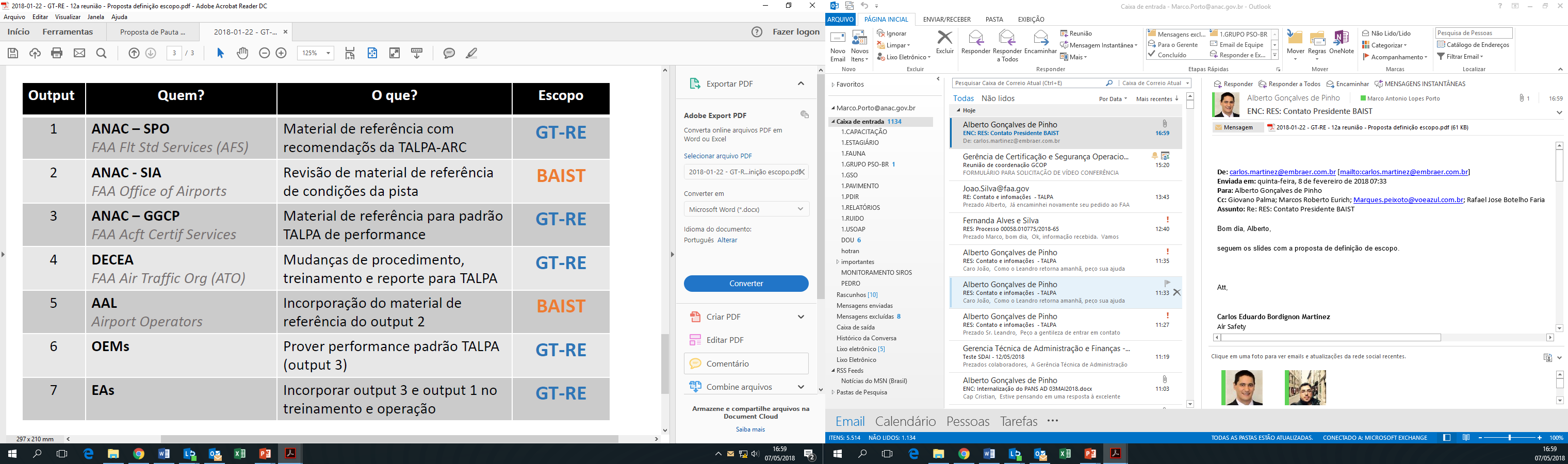 https://www.skybrary.aero/index.php/Portal:CAST_SE_Plan
Criação do Subgrupo de Runway ExcursionAlinhamento com o GT/RE- BCAST
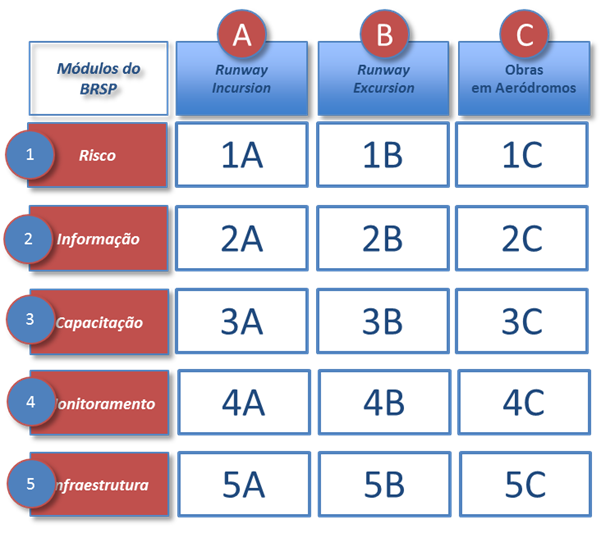 SE 215, 220, 221...
SE 221, ...
SE 220, ...
https://www.skybrary.aero/index.php/Portal:CAST_SE_Plan
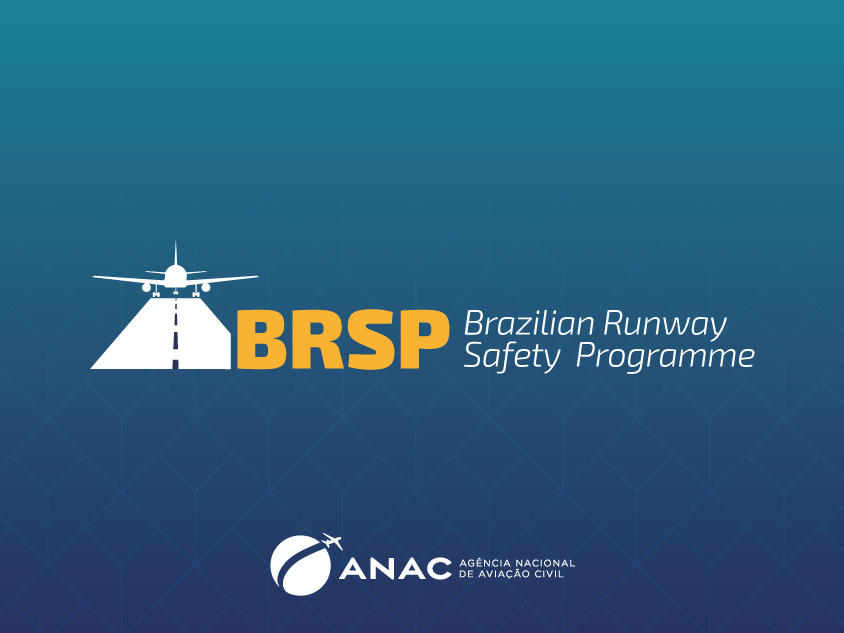